SFSP Offer vs Serve Training for School Food AuthoritiesPY 2024
What is OVS?
OVS is short for Offer Versus Serve
OVS is a meal service option available in SFSP only for use by approved School Food Authorities (SFAs) 
OVS allows children to decline some items offered in a reimbursable breakfast, lunch, or supper
OVS use by a SFSP SFA site is optional
OVS is available for SFSP sites approved for non-congregate meal service only under specific circumstances 
Meal pattern requirements must be met for all components served
What is the goal of SFSP ovs
Allows participants to decline up to two components
Reduces food waste 
Lowers food cost if properly implemented


OVS is not a way to circumvent meal pattern requirements or eliminate specific components.  All meal components for the planned menu must be available throughout the entire meal service.  If a site runs out of a component, no more meals may be claimed for reimbursement, even if the meal would meet the OVS requirement.
OVS at SFSP rural Non-congregate sites
Due to unique service situations at each site, not every NC site location may be appropriate for OVS

SFAs utilizing OVS must be able to follow the SFSP (or SSO) OVS meal service parameters entirely

OVS site staff must follow appropriate food safety measures

Sponsors must discuss their interest to use OVS with their Field Specialist and state agency pre-approval is required
OVS at rural NON-congregate sites
Best practices when using OVS in non-congregate settings include, but are not limited to: 

Indoor meal service that is set-up as a cafeteria serving line 
Buffet style meal pick-up for daily non-congregate meal service operations
Pre-ordering or online ordering system where children can choose their meal items prior to meal pick-up or delivery
Gathering participant feedback and adjusting meal service flexibilities (bulk food items, and multi-day meal issuance) and menus, as needed
Identifying a reimbursable meal
Site Staff training must occur prior to start date
Sites must have clear communication to assist children to identify a reimbursable meal
Posters, signs or fact sheets
Menus that communicate the available food choices 
Verbal guidance from staff as children select a meal can help avoid confusion of what makes a complete meal
Breakfast : SBP or SFSP?
SFAs may follow the School Breakfast Program (SBP) meal pattern during the summer, if desired
OVS rules follow whichever meal pattern is being used-SFSP or SBP
If electing to continue the SBP meal pattern, OVS rules remain the same as during the school year
Reminders
SBP meal pattern requires one full cup of fruit 
SBP OVS requires students take at least ½ cup of fruit
SFSP component vs item
Component
The individual parts, or food groups, that make a complete meal
Meat/Meat Alternate
Grain
Fruit/Vegetable
Milk
Item 
A specific item offered within the component constituting a reimbursable meal
Piece of toast
String cheese
Carton of milk
Sfsp breakfast
OVS Requirements
Four different food items must be offered
One additional item must be offered beyond the 3 required meal pattern components (see at right)
Fourth food item can be a fruit/vegetable, bread/grain, or meat/meat alternate component
A child must take at minimum 3 of the 4 food items offered
Breakfast Meal Pattern
1 serving grain/bread
½ cup fruit or 4 fl oz 100% fruit juice
1 cup milk
Additional for OVS
1 item from any component except milk
Sfsp breakfast and OVS Rules
For SFSP, all four items offered at breakfast must be different items.
Regardless of size, an item counts as ONE 
For example: 
Two ½ cup portions of the same fruit cannot count as two items
2oz equivalent grain items count as 1 item in the SFSP meal pattern
Considerations:
Even if the grain item offered is 2oz equivalent, an additional item must be added so that the total number of items offered is 4
Similarly, 2 pieces of toast count as 1 item; the 4 items offered must be different foods
Combination foods that offer different two components, such as sausage biscuit or pancake wrap, count as 2 items where applicable
SFSP BREakfast
Staff documenting meals must understand how SFSP OVS rules differ from SBP OVS rules:
Students must take 3 of the 4 items offered, but may take all 4 items if desired
The fourth item offered can be grain, fruit/vegetable or meat/meat alternate but must be different than the other three items on the menu
Items are counted individually and there are no 2oz equivalent grain options that count as 2 items
Combination foods may be counted as 2, if two different components are represented in the combination food 
Example: sausage biscuit, egg sandwich  (Meat and grain)
SFSP Breakfast
Menu Example
1 piece of toast    
½ cup grape juice
1 cup milk
½ cup applesauce

This menu is acceptable to use for OVS because it offers 4 items from the required meal pattern components.
Required breakfast meal pattern items
Additional 4th item for OVS
Sfsp breakfast
Menu Example:
1 piece of toast
1 bowl of cereal
½ cup peaches
1 cup chocolate milk

The child must take any 3 of the 4 items offered but can take all 4 if desired.
Sfsp breakfast
Menu Example
1 piece of toast
1 cheese stick
½ cup orange juice
1 cup milk

This menu is acceptable because it offers 4 items. The 1 serving grain requirement is met with the toast and the cheese stick is counted as a fourth item.
SFSP Breakfast
Menu Example
1 biscuit
½ cup carrots
½ cup fruit punch (100% juice)
1 cup of milk

This menu is acceptable because it offers 4 items. 
*Note that in SFSP meal pattern, the fruit and vegetable are combined as one component.
SFSP breakfast
Menu Example  -  Not acceptable for OVS
2 pieces of toast
½ cup pineapple
1 cup milk

This menu is not acceptable for SFSP OVS because the 2 pieces of toast are the same food item. The four offered items must be different foods.
Sfsp breakfast
Menu Example - Not Acceptable for OVS 
1 fruit filled crescent roll (2oz grain equivalent)
½ cup orange juice
1 cup milk

While 3 items meet the minimum SFSP meal pattern requirement, the above menu would not be acceptable for SFSP OVS because each menu item is counted separately, regardless of grain/bread equivalent contribution. Adding a fourth item, such as ½ cup strawberries or a hard-boiled egg, would make this menu allowable for OVS use.
Sfsp breakfast
Menu Example  - Does not meet SFSP meal pattern, even with 4 items
1 boiled egg
½ cup grapes
½ cup orange juice
1 cup of milk
This menu is not acceptable because it does not include a grain item, which is required to meet the breakfast meal pattern requirement. Adding a pancake or toast in place of the orange juice would make it acceptable for SFSP meal pattern and OVS use.
Sfsp breakfast: is this a meal?
Here’s the SFSP menu:
Frudel- Cherry 
(2 oz. CN Label grain contribution)



4 oz. 100% Orange Juice
1 oz. Cheese Stick 




1 cup of milk
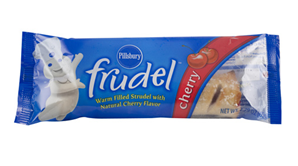 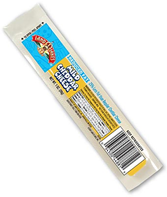 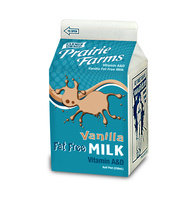 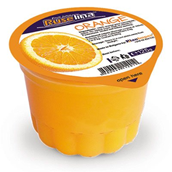 Sfsp breakfast OVS: is this a meal?
Selected:
Frudel- Cherry 
(2 oz. CN Label grain contribution)
1 oz. Cheese Stick
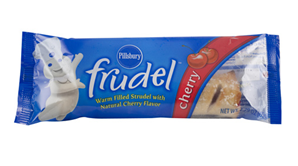 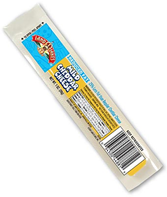 SFSp breakfast ovs: is this a meal?
No!
Under SFSP meal pattern rules, even if the ounce contribution is 2 oz equivalent according to the CN label, each food item must be counted separately. An additional item must be selected to count as a SFSP meal.
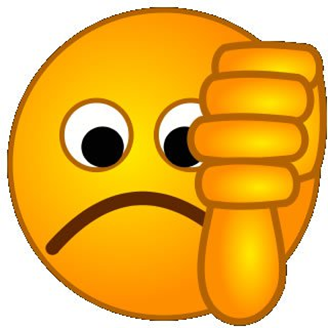 Sfsp breakfast ovs: is this a meal?
Here’s the SFSP menu:
Breakfast Pizza (2 items) 
(1 oz. grain, 1 oz. m/ma)
1 cup of milk
½ cup of strawberries
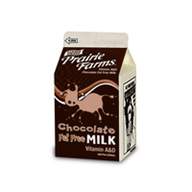 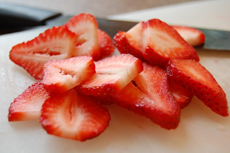 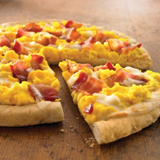 Sfsp breakfast ovs: is this a meal?
Selected:
Breakfast Pizza (2 items) 
(1 oz. grain, 1 oz. m/ma)
1 cup of milk
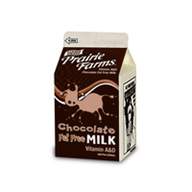 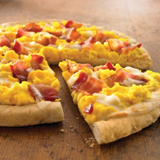 Sfsp breakfast ovs: is this a meal?
Yes!
Although only 2 items were selected, the pizza counts as 2 items because it is a combination food containing foods from two different components. Additionally, students are not required to take a fruit at breakfast under SFSP OVS rules.
Lunch: nslp or sfsp?
Sponsors may elect to operate the National School Lunch Program (NSLP) meal pattern during the summer
OVS rules follow the meal pattern that is being used - SFSP or NSLP
If electing to continue the NSLP meal pattern, OVS rules remain the same as during the school year

Reminders
NSLP meal pattern separates vegetables and fruits into two separate components and requires one of each
NSLP OVS requires students take at least ½ cup of fruit or vegetable
SFSP LUNCH/SUPPER
The SFSP lunch/supper meal pattern:
1- serving bread/grain
2 oz meat/meat alternate
2 servings of different fruits/vegetables totaling ¾ cup or more
1- 8oz serving of milk

Five different food items must be offered to meet the meal pattern requirements. 
Ensure that two different fruit/vegetable offerings are made and, when combined, total at least ¾ cup or more.
SFSP LUNCH/supper
Participants must take 3 food components from the 5 food items offered
OVS requirements at lunch refer to components and not items (different from breakfast)
The 2 servings of fruit/vegetable only count as 1 component
A child cannot take ½ cup pineapple, ¼ cup carrots and a package of crackers to count as a meal because the pineapple and carrots are the same component
If serving a ¼ cup portion of fruit/vegetable along with ½ cup to meet the daily requirement, children only need to select one option to fulfill the fruit/vegetable component. They do not have to take ½ cup but must take the planned portion.
Children are not required to take a fruit/vegetable portion under SFSP OVS requirements.
Sfsp lunch or supper
Menu Example:
1 PBJ sandwich (2 slices of bread, 4T peanut butter, and jelly)
½ cup of broccoli
¼ cup frozen fruit juice bar
1 cup of milk

If the child were to select only the PBJ and milk would this count as a meal? Yes, because the sandwich counts as 2 components (grain and meat/meat alternate) and the milk is the third. Children are not required to take a fruit or vegetable in SFSP.
SFSP lunch or supper
Menu Example:
1 PBJ sandwich (2 slices of bread, 4T peanut butter, and jelly)
½ cup of broccoli
¼ cup frozen fruit juice bar
1 cup of milk

If the child were to select the broccoli, juice bar and milk, would this count as a meal? No, the child has taken 3 items, but only 2 components. Fruit/Vegetable is only considered one component in the SFSP meal pattern.
Sfsp lunch or supper
Menu offered:
1 oz roasted chicken
½ cup of black beans (credit as meat/meat alternate component)
1 cup of rice
½ cup of broccoli*
½ cup of apple Slices*
1 cup of milk
If the child were to select the chicken, beans and milk, would this be a meal? No, the beans are clearly marked as part of the meat/meat alternate component. By selecting the beans and chicken with the milk, the child has selected only 2 components. Menu planners must clearly define beans as either a vegetable or meat/meat alternate. They cannot count as both in the same meal.
Sfsp ovs: is this a meal?
Here is the SFSP menu for today:
Turkey Sandwich (2 items)
(1 hoagie roll, 1oz turkey, 1 oz cheese)



¼ cup of fresh broccoli
½ cup of applesauce




1 cup of milk
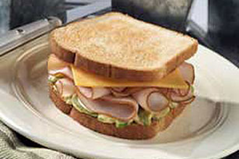 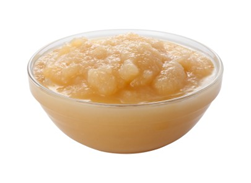 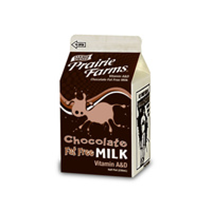 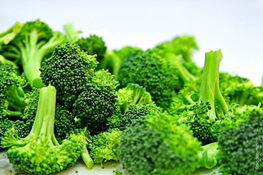 Sfsp ovs: is this a meal?
Selected:
Turkey Sandwich (2 items)
(1 hoagie roll, 1oz turkey, 1 oz cheese)
½ cup of applesauce





1 cup of milk
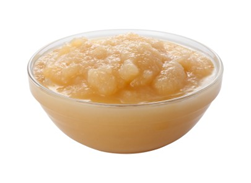 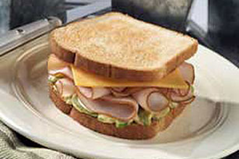 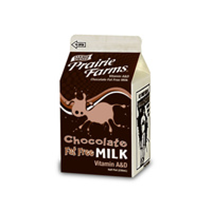 Sfsp ovs: is this a meal?
Yes!
This is an acceptable meal because the child has selected 4 of the 5 offered items and at least 3 of the 4 components.
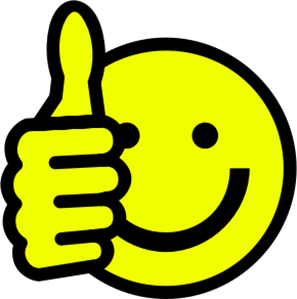 Sfsp ovs: is this a meal?
Here is the SFSP menu for today:
Turkey Sandwich (2 items)
(1 hoagie roll, 1oz turkey, 1 oz cheese)



¼ cup of fresh broccoli
½ cup of applesauce




1 cup of milk
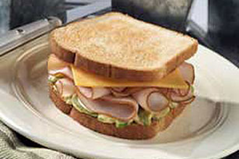 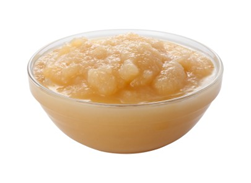 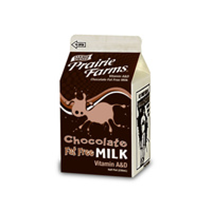 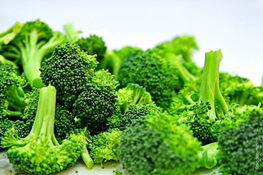 Sfsp ovs: is this a meal?
Selected:
¼ cup of fresh broccoli
½ cup of applesauce




1 cup of milk
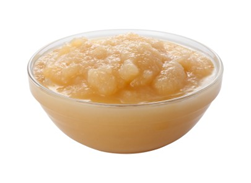 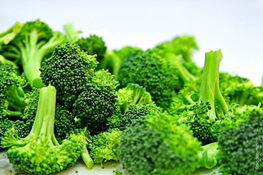 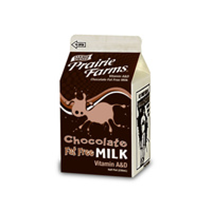 Sfsp ovs: is this a meal?
No!
While the child selected 3 items, only 2 different components were selected.
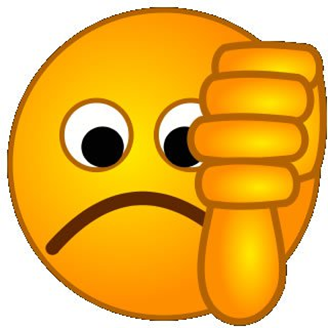 Sfsp ovs: is this a meal?
Here is the SFSP menu for today:
Macaroni and Cheese (2 items)
(2 oz. Cheese, 2 oz. bread/grain) 




½ cup of peaches
½ cup of green beans




1 cup of milk
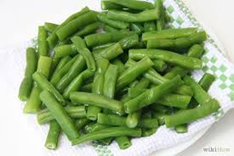 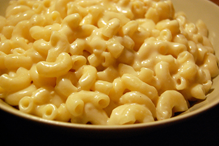 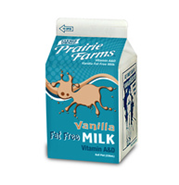 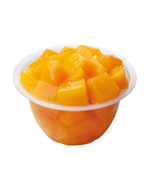 Selected:
1 cup of Milk
Macaroni and Cheese (2 items)
(2 oz. Cheese, 2 oz. bread/grain)
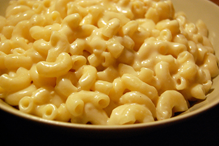 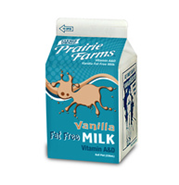 SFSP OVS: Is this a meal?
Yes!
The child has selected 3 items from 3 components. Participants are not required to take a fruit or vegetable if you are following the SFSP meal pattern.
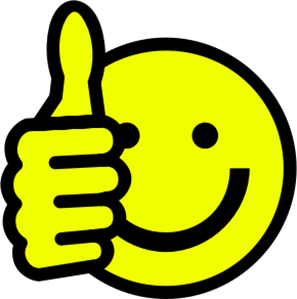 USDA nondiscrimination statement:
In accordance with federal civil rights law and U.S. Department of Agriculture (USDA) civil rights regulations and policies, this institution is prohibited from discriminating on the basis of race, color, national origin, sex (including gender identity and sexual orientation), disability, age, or reprisal or retaliation for prior civil rights activity.
Program information may be made available in languages other than English. Persons with disabilities who require alternative means of communication to obtain program information (e.g., Braille, large print, audiotape, American Sign Language), should contact the responsible state or local agency that administers the program or USDA’s TARGET Center at (202) 720-2600 (voice and TTY) or contact USDA through the Federal Relay Service at (800) 877-8339.
To file a program discrimination complaint, a Complainant should complete a Form AD-3027, USDA Program Discrimination Complaint Form which can be obtained online at: https://www.usda.gov/sites/default/files/documents/ad-3027.pdf, from any USDA office, by calling (866) 632-9992, or by writing a letter addressed to USDA. The letter must contain the complainant’s name, address, telephone number, and a written description of the alleged discriminatory action in sufficient detail to inform the Assistant Secretary for Civil Rights (ASCR) about the nature and date of an alleged civil rights violation. The completed AD-3027 form or letter must be submitted to USDA by:
mail:U.S. Department of AgricultureOffice of the Assistant Secretary for Civil Rights1400 Independence Avenue, SWWashington, D.C. 20250-9410; or
fax:(833) 256-1665 or (202) 690-7442; or
email:Program.Intake@usda.gov
 
This institution is an equal opportunity provider.
Thank you!